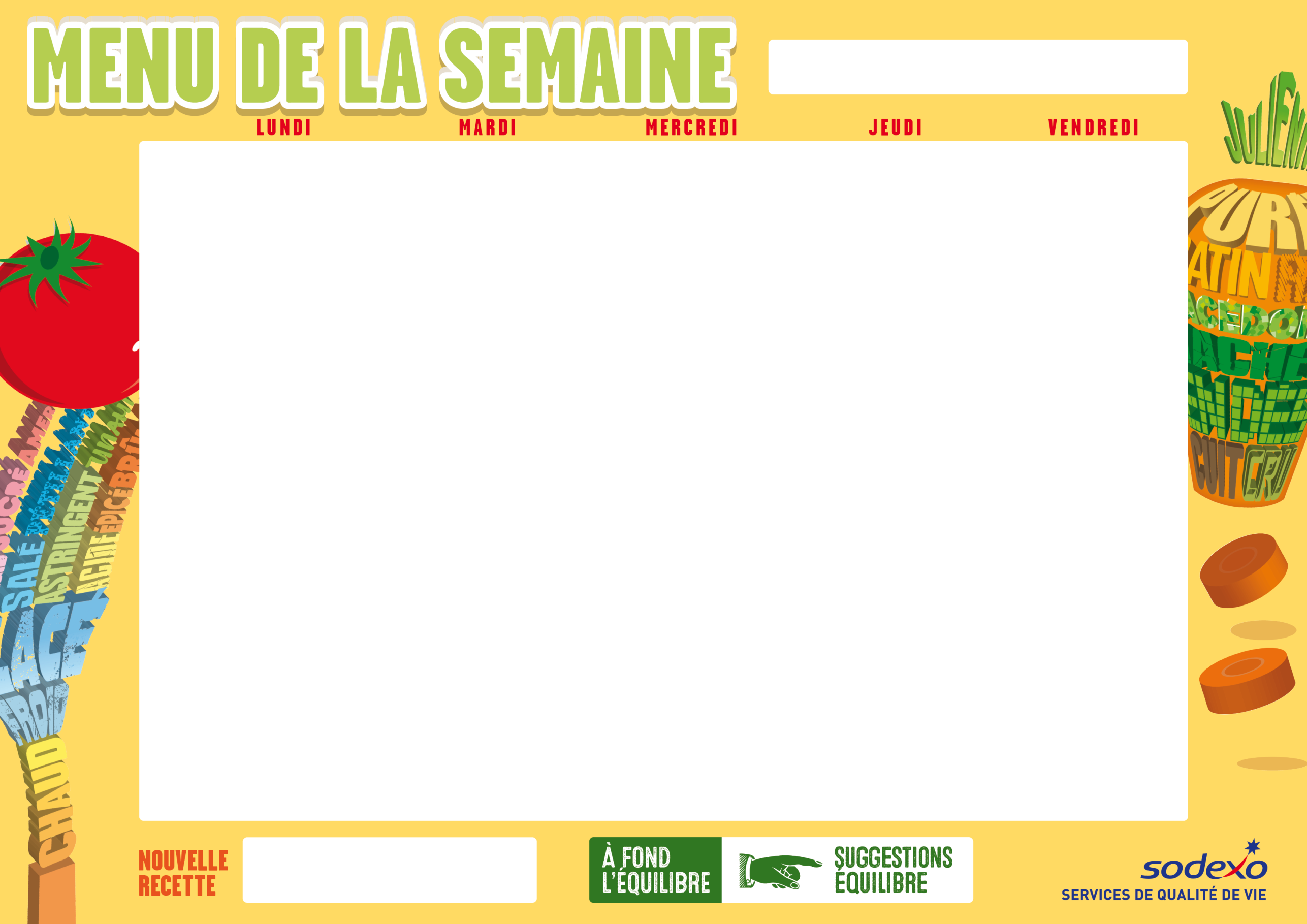 DÉJEUNERS DU 11 AU 15 MARS 2019
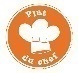 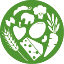 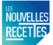 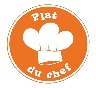 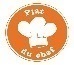 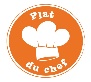 Menu maternelle en vert
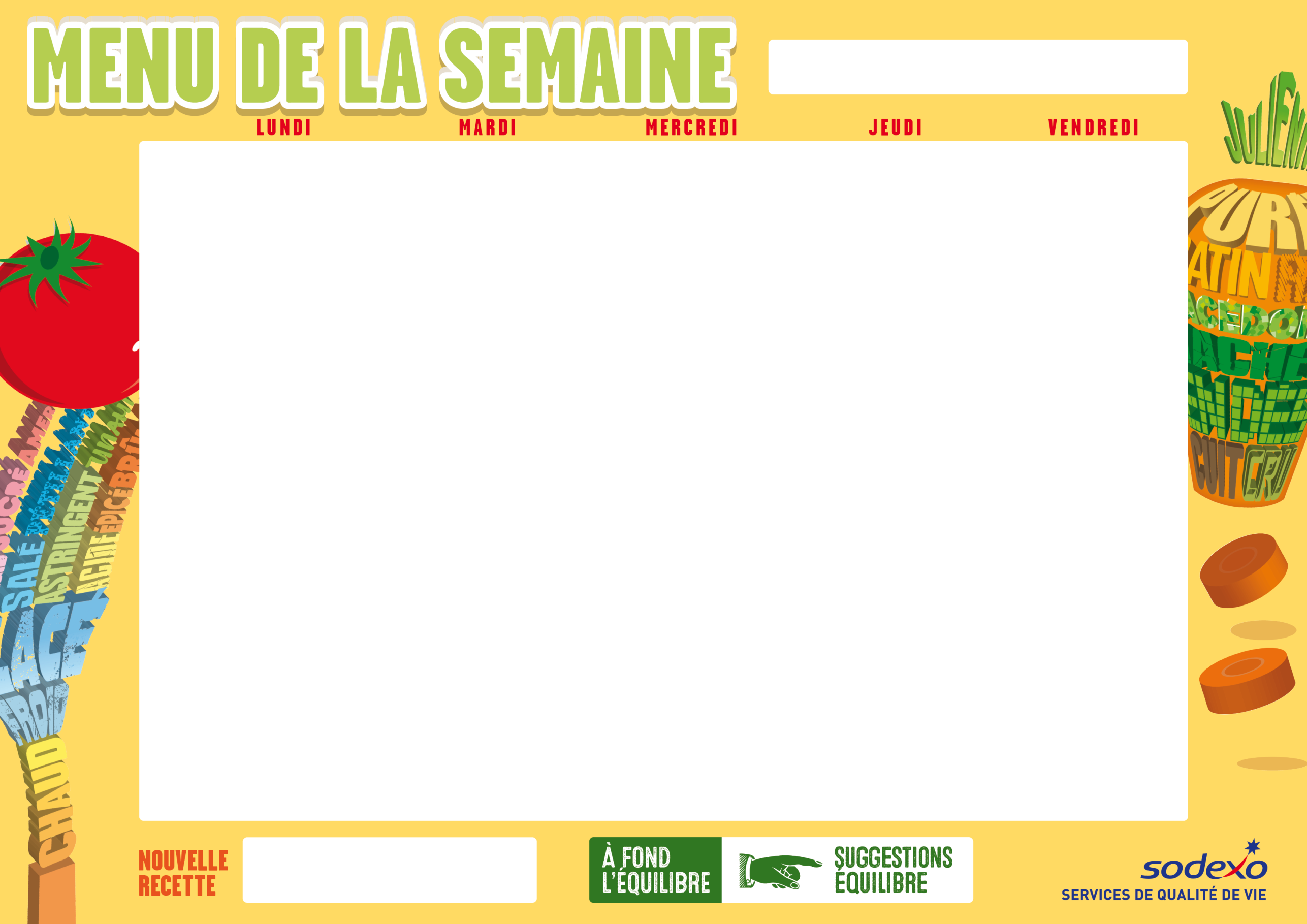 DÉJEUNERS DU 18 AU 23 MARS 2019
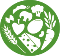 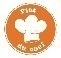 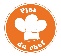 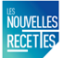 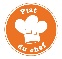 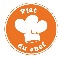 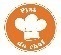 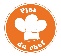 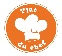 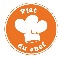 Menu maternelle en vert
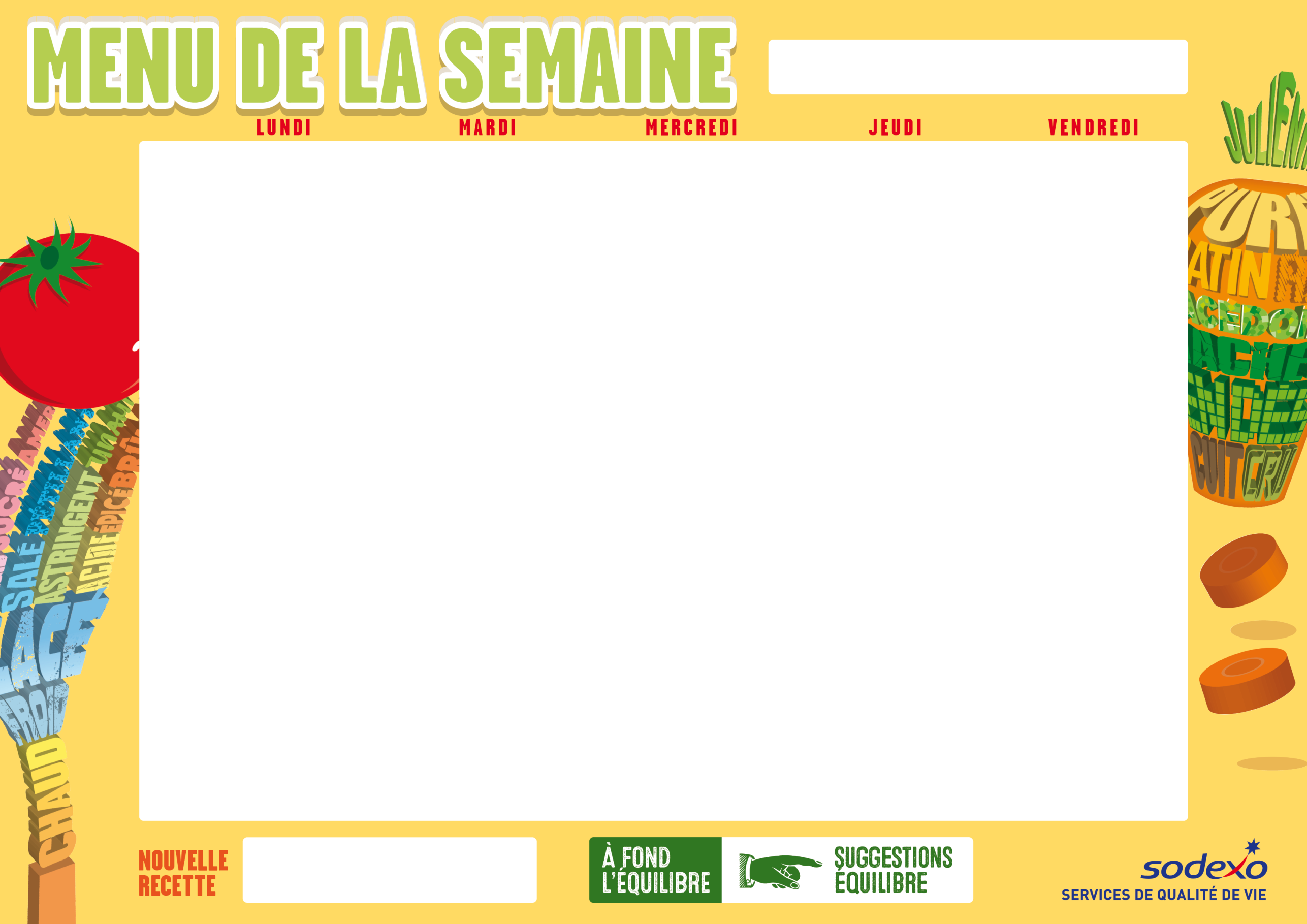 DÉJEUNERS DU 25 AU 29 MARS 2019
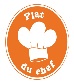 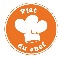 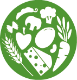 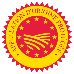 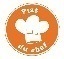 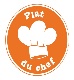 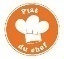 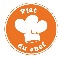 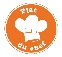 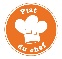 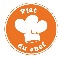 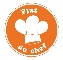 Menu maternelle en vert